Preguntas frecuentes  sobre el proceso de  Entrega - Recepción.
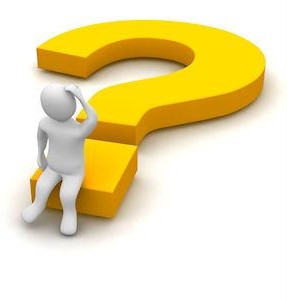 ¿Qué es la entrega – recepción?
Es el acto legal y administrativo mediante el cual el ayuntamiento saliente, o bien, cualquier servidor público que deja su empleo cargo o comisión, entrega de forma ordenada, completa y oportuna al ayuntamiento o servidor público entrante, según sea el caso, todos los bienes muebles, inmuebles, infraestructura, equipamiento, archivos, almacenes, inventarios, fondos, valores, recursos humanos y demás documentos e información relacionada con los programas, presupuestos y recursos públicos.
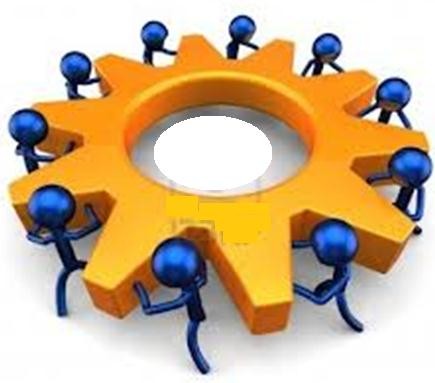 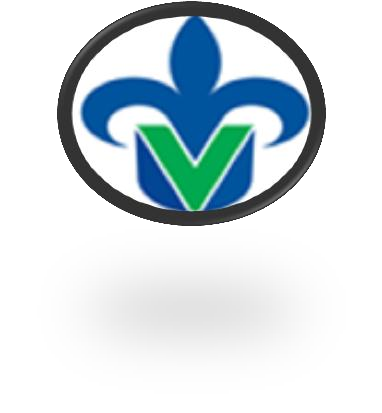 Art. 2 LGPERMMNL
¿Porqué debo realizar la E-R?
Obedece a disposicones Constitucionales, especificamente lo que indica el Artículo 6 de la CPEUM:

Inciso A, fracción I:
Los sujetos obligados deberán documentar todo acto que derive del ejercicio de sus facultades, competencias o funciones (…)

Inciso A, fracción V:
Los sujetos obligados deberán preservar sus documentos en archivos administrativos actualizados (…)
Supuestos en los que debe realizarse la E-R
Reglamento de Entrega-Recepción para el Municipio de Montemorelos, Nuevo León

Artículo 3.- El proceso de Entrega-Recepción de los asuntos y recursos públicos de la Administración Pública Municipal de MONTEMORELOS, Nuevo León deberá realizarse: 
I. Al término de cada período constitucional del Gobierno Municipal; 
II. En caso de licencia o ausencia definitiva del Presidente Municipal; 
III. Cuando se declare la desaparición o suspensión del Ayuntamiento; 
IV. Cuando se declare la suspensión o revocación del mandato del Presidente Municipal; 
V. En el caso que los Titulares de las Dependencias, Unidades Administrativas u Organismos sean removidos o se separen del cargo; y, 
 VI. En el caso de los demás puestos cuando sean removidos o se separen del empleo, cargo o comisión.
¿Qué objetivos perseguimos con nuestro  proceso de entrega-recepción?
Dejar constancia del estado que guarda la
Administración Pública.
1
Agilizar la recepción de las diversas oficinas.
2
Facilitar el inicio de la gestión de las nuevas  autoridades y funcionarios municipales.
3
Delimitar las responsabilidades.
4
Propiciar la continuidad de las acciones en la
institución.
5
¿Objetivos jurídicos del acto de entrega-recepción?
I. Promover la transparencia y rendición de cuentas;

II. Dar continuidad en el servicio público y gestión de los asuntos, programas, proyectos, acciones y compromisos, a la conclusión de cada administración pública municipal, o la de un empleo, cargo o comisión;

III. Contar con información de los programas, proyectos y acciones realizadas por cada administración pública municipal, dependencia, unidad administrativa o persona servidora pública en el desempeño de su empleo, cargo o comisión;

IV. Promover la transparencia y rendición de cuentas en la gestión gubernamental del municipio a nivel institucional e individual de las personas servidoras públicas; y

V. Proporcionar y confirmar la existencia de la información sobre los recursos humanos, presupuestarios, financieros y materiales, así como el acervo documental, y conocer el estado en que se encuentran.
¿Cuándo debo hacer mi entrega?
31 de Septiembre
de 2024
Presidente Municipal, Síndicos y Regidores
Entrega Presidente Municipal, Síndicos y Regidores que dejan el encargo Constitucional ejercido por 3 años.
Secretarías: Las señaladas en el Artículo 18 del Reglamento Orgánico del Gobierno Municipal de Montemorelos, Nuevo León
Integran información para elaborar el informe que guarda la situación de  cada Secretaría y la que sustentará la entrega-recepción del Presidente Municipal.
Entregarán conforme se
les requiera
Directores, Jefes de departamento, Coordinadores, etc…
Generan información para la entrega del Presidente Municipal, la Secretaría
de adscripción y, en mayor detalle, de la propia.
¿Quién está obligado a entregar?
Quien se separa de su  cargo en el Ayuntamiento de Montemorelos, N.L.
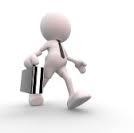 Y es autoridad, funcionario  o desempeña un empleo,  cargo o comisión con  atribuciones de mando o  tiene a su cargo control en  el manejo o aplicación de  recursos.
Alcalde
Regidoras y regidores
Síndicas
Secretarios
Directores  Generales
Oficina de Síndicos y Regidores
Oficina de Síndicos y Regidores
Jefes de  Departamento o  Área
¿Cuál es el marco normativo para nuestro proceso de entrega - recepción?
Constitución Política de los Estados Unidos Mexicanos
Constitución del Estado Libre y Soberano de Nuevo León
Ley General de Responsabilidades Administrativas 
Ley de Responsabilidades Administrativas del Estado de Nuevo León 
Ley de Gobierno Municipal del Estado de Nuevo León
Reglamento de Entrega-Recepción para el Municipio de Montemorelos, Nuevo León
Código de Ética de los Servidores Públicos del Municipio de Montemorelos, Nuevo León
Lineamientos Generales Para El Procedimiento De Entrega-Recepción De La Administración Pública Municipal De Montemorelos, Nuevo León.
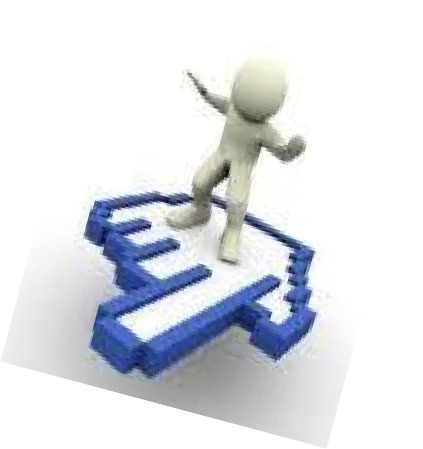 https://www.montemorelos.gob.mx/blank-1
http://sistec.nl.gob.mx/Transparencia_2015_LyPOE/Acciones/Legislacion.aspx
¿Cómo preparo mi entrega?
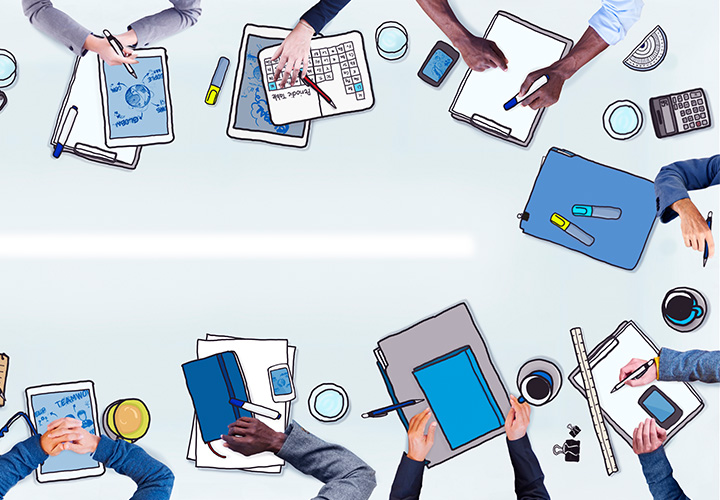 Consulta los 
Lineamientos para el  Proceso de Entrega –  Recepción.
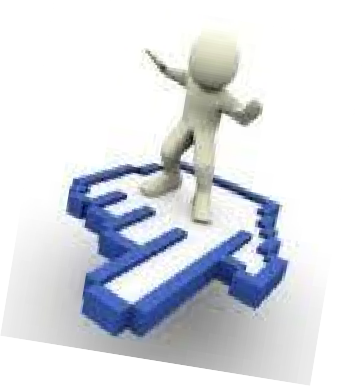 https://www.montemorelos.gob.mx/blank-1

Los Lineamientos son un instrumento que orienta, entre otros aspectos, acerca de la  forma, contenidos y alcances de la información. Contiene también  formatos y sus instructivos de llenado así como, las recomendaciones  para organizar e integrar adecuadamente la información y documentación  a entregar.
¿Quiénes participan en el proceso de  entrega - recepción?
Quien entrega  (sujeto  obligado)
Quien recibe  (sujeto  receptor)
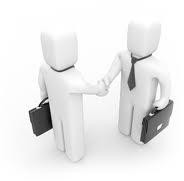 Dos
testigos
Dos  testigos
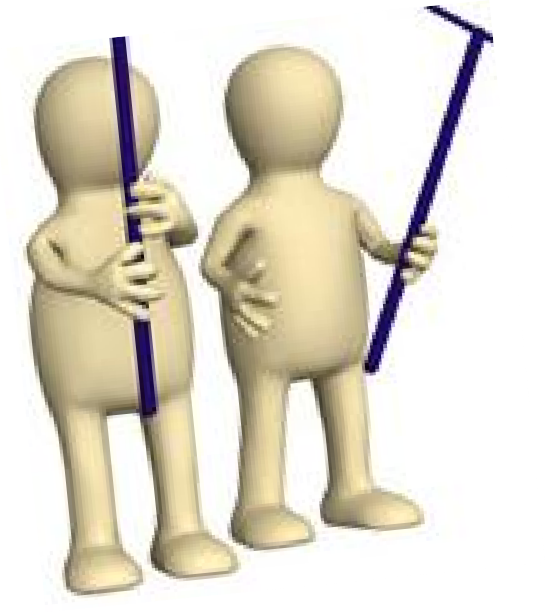 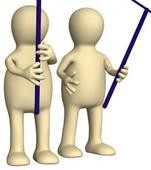 Contraloría  y el OIC
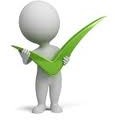 ¿Qúe documentos integran mi entrega recepción?
Lineamientos Generales para el Procedimiento de Entrega-Recepción de la Administración Pública Municipal de Montemorelos, Nuevo León.

Artículo 12. Las Dependencias y Unidades Administrativas de la Administración Pública Municipal de Montemorelos, Nuevo León, deben realizar el Procedimiento de entrega recepción, el cual se integra por:
 I.     El Informe de Asuntos a Cargo;
II.     El Acta Administrativa de Entrega-Recepción que elaborará la persona titular al separarse de su cargo y dará cuenta de los recursos presupuestarios, financieros, humanos, informáticos y materiales o de cualquier otro tipo que les hayan sido asignados; y,
III.    Los Anexos que apliquen a la Dependencia, o Unidad Administrativa, que se describen en el Artículo 5 del Reglamento.
¿Qué requisitos debe tener la información a entregar?
La información  tendrá que estar  actualizada, ser  relevante, útil,  confiable y  verificable.
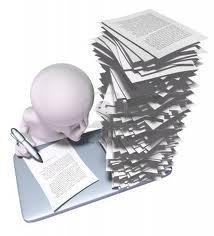 Deberás presentar la más  actualizada que poseas,  justificando la  imposibilidad de hacerlo  con la fecha requerida y  estableciendo  compromisos puntuales  para su cumplimiento.
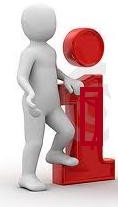 La relativa a los procesos Administrativos y  Financieros
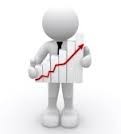 -
¿Cómo hago la entrega?
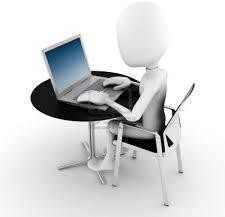 Incorporando toda la  información relativa a las Gestiones Administrativas realizadas durante nuestro encargo en los anexos e informe general.
¿Cómo se garantiza la integridad de la información  y qué confianza se tiene en los archivos  electrónicos que no se firmen físicamente?
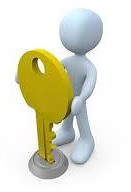 La información que se integre al  documento de entrega - recepción  en soportes físicos o electrónicos,  entre otras características, deberá  ser verificable, por lo que en el  acta de entrega - recepción se  incluirán datos o referencias que  así lo prevean.
Se otorgará un ejemplar del  archivo electrónico  debidamente etiquetado y  firmado tanto a quien entrega  como a quien recibe.
¿Cuáles son mis responsabilidades y  obligaciones cuando entrego (sujeto obligado)?
Entregar copia del
Preparar y entregar un informe de los asuntos a  tu cargo y del estado que guardan, así como de  los recursos humanos, financieros, materiales,  documentación y archivos que tengas  asignados para el ejercicio de tus atribuciones y  funciones.
acta de entrega-  recepción con la  que recibiste el  empleo, cargo o  comisión, en su  caso.
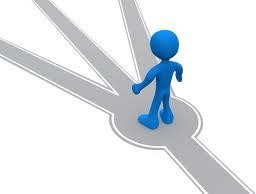 Realizar el proceso de  entrega – recepción conforme las legislaciones de la materia vigentes, y anexos emitidos por la Contraloría y OIC.
http://www.uv.mx/contraloria/files/2013/05/Guia-para-el-Proceso-de-Entrega-Recepcion.pdf
¿Cuáles son mis responsabilidades y  obligaciones cuando entrego (sujeto obligado)?
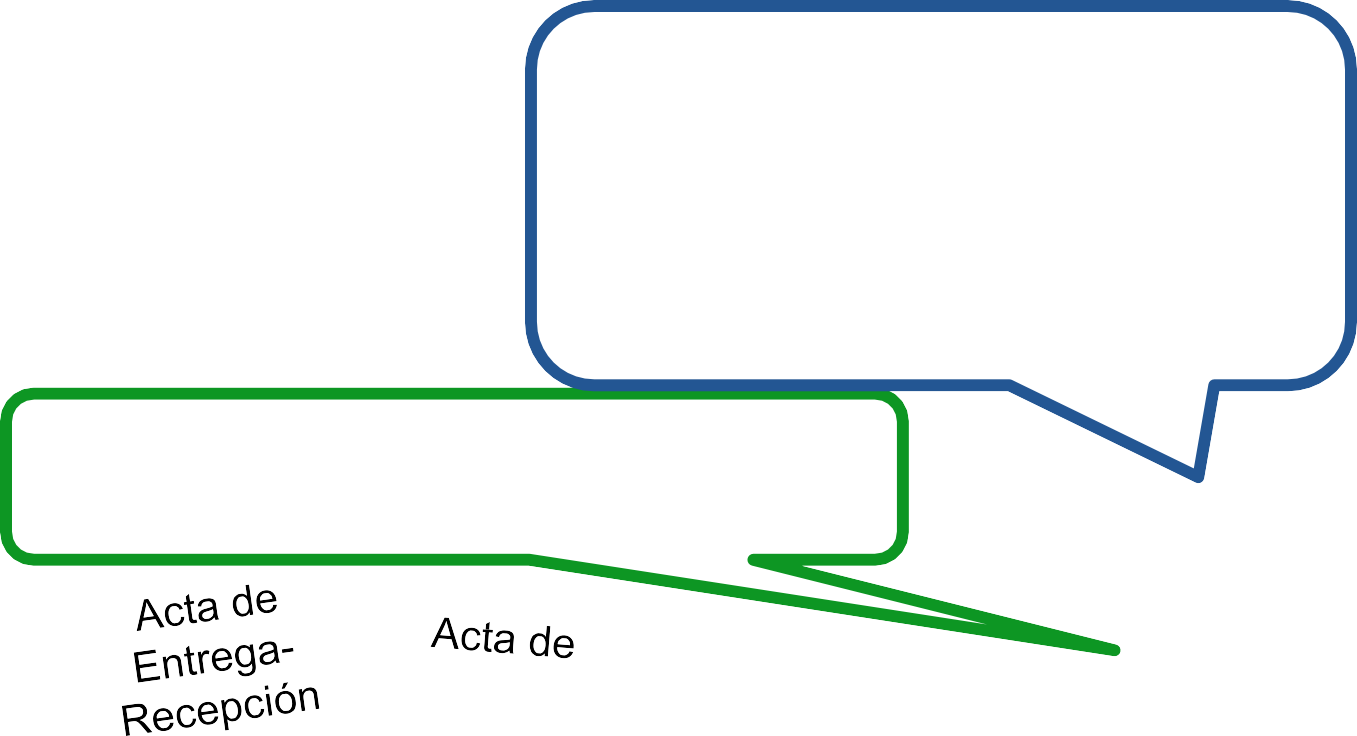 Realizar el proceso de entrega -  recepción en forma personal,  independientemente de que te  puedes apoyar en un equipo de  trabajo para integrar la  información y para explicarla.
Designar dos testigos para formular  el acta del proceso de entrega-  recepción.
Señalar domicilio  para que, en su  caso, se te  notifiquen las  solicitudes de  aclaraciones  correspondientes.
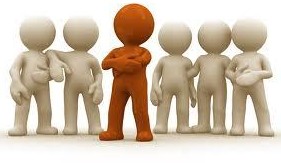 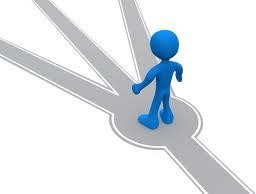 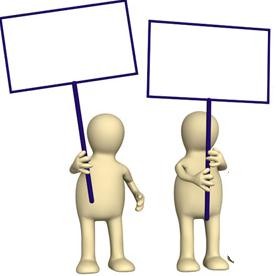 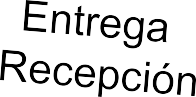 ¿Cuáles son mis responsabilidades y  obligaciones cuando entrego (sujeto obligado)?
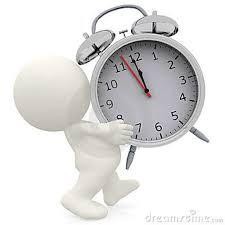 Apegarte a los plazos de entrega,
Actualizar la  información de tu  competencia, así  como aquella que  deba incorporarse al  acta de E-R .
fechas de corte de información,  actividades de planeación del  proceso de entrega - recepción y  demás formalidades que se pudieran  establecer para este propósito.
Presentar tu Declaración de  Situación Patrimonial dentro  de los 30 días posteriores a la  conclusión del encargo.
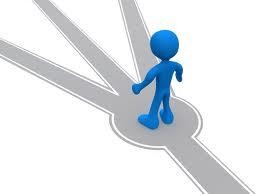 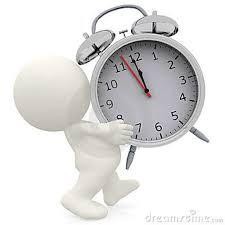 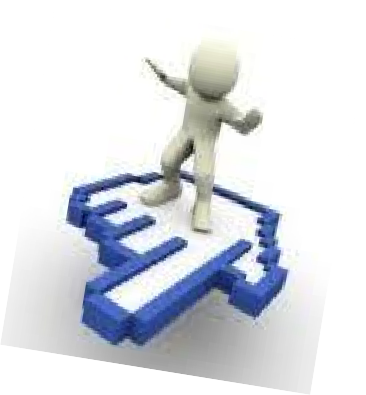 https://declaranet.nl.gob.mx/montemorelos
¿Cuáles son mis responsabilidades y  obligaciones cuando recibo (sujeto receptor)?
Revisar los bienes,  recursos, informes,  documentos,
archivos, inventarios  y expedientes que te  sean entregados.
Participar en el  proceso de entrega -  recepción en forma  personal.
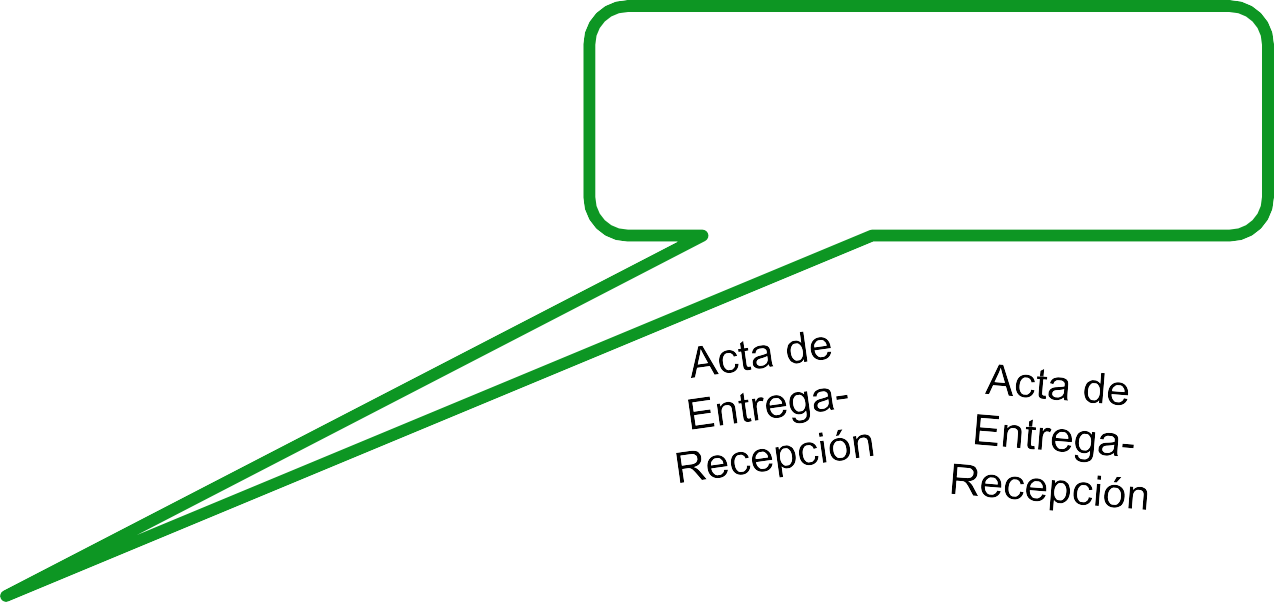 Designar dos testigos para  formular el acta del  proceso de entrega-  recepción.
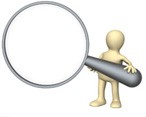 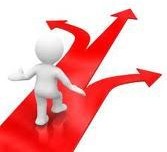 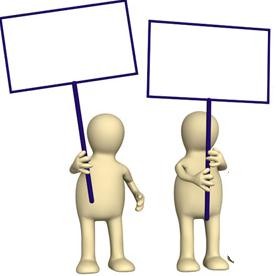 ¿Cuáles son mis responsabilidades y  obligaciones cuando recibo (sujeto receptor)?
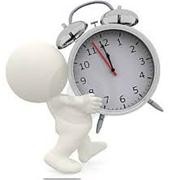 Solicitar las aclaraciones o complementos de información:
Si necesitas alguna aclaración lo deberás hacer por escrito  dirigido a quien te entregó, en un plazo de 30 días hábiles a  partir de la firma del acta de entrega – recepción.
Quien te entrega tendrá 3 días hábiles a partir de la fecha de  conocimiento de la solicitud para responderte por escrito.

Presentar Declaración de  Situación Patrimonial Inicial  dentro de los 60 días  posteriores a la asunción del  encargo.



https://declaranet.nl.gob.mx/montemorelos
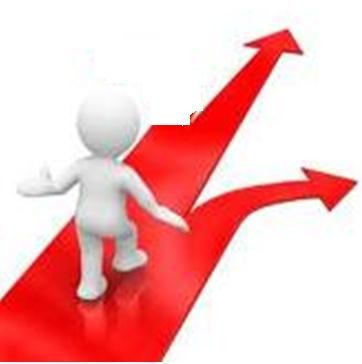 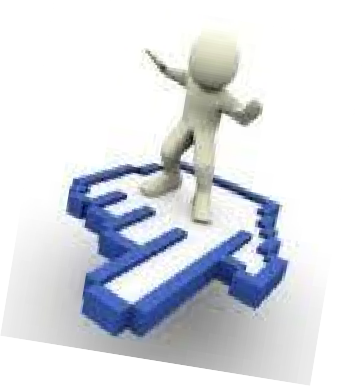 ¿Qué información debo preparar para  contribuir en la integración del documento  de entrega - recepción del Alcalde?
La información de carácter global  e institucional que se genera o  tramita en tu área de  competencia, misma que debes  incorporar al informe general, para estos efectos.
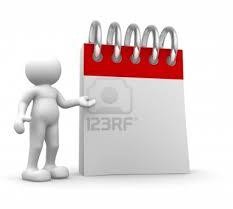 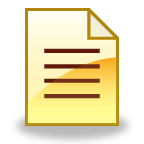 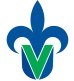 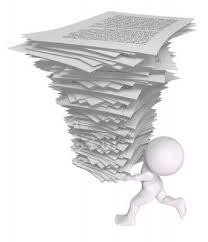 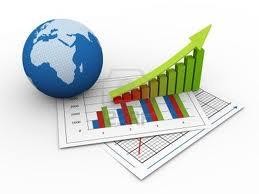 ¿Qué sucede si no cumplo con mis  responsabilidades y obligaciones de E-R?
Se actualizaría el supuesto administrativo previsto en el artículo 49, fracciones I, y VII de la Ley de Responsabilidades Administrativas del Estado de Nuevo León, que a la letra  establece lo siguiente:

Artículo 49. Incurrirá en falta administrativa no grave, el servidor público cuyos actos u omisiones incumplan o transgredan lo contenido en las obligaciones siguientes:

I. Cumplir con las funciones, atribuciones y comisiones encomendadas, observando en su desempeño disciplina y respeto, tanto a los demás Servidores Públicos como a los particulares con los que llegare a tratar, en los términos que se establezcan en el Código de Ética a que se refiere el artículo 16 de esta Ley;

VII. Rendir cuentas sobre el ejercicio de las funciones, en términos de las normas aplicables;
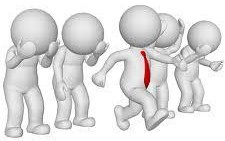 ¿Qué sucede si me ratifican en el cargo público que desempeño?
Lineamientos Generales para el Procedimiento de Entrega-Recepción de la Administración Pública Municipal de Montemorleos, Nuevo León.

Artículo 10. El Acto Entrega-Recepción de la Administración Pública Municipal de Montemorelos, Nuevo León, no implica necesariamente que la relación laboral entre el Ayuntamiento y el servidor público correspondiente culmine. 
 
Al respecto, es importante recalcar que, para el caso de los servidores públicos contratados por las distintas modalidades, la relación laboral termina con la renuncia, despido, terminación de contrato o muerte del servidor púbico. Y para el caso de los servidores públicos electos popularmente, la relación laboral termina con la culminación del plazo por el cual fueron electos, la renuncia o muerte de este. 
 
Los servidores públicos que en términos de este lineamiento se encuentren obligados a realizar el acto entrega recepción y que al término del proceso sean ratificados en su cargo, deberán realizar dicho procedimiento ante su superior jerárquico y con la intervención de la Contraloría, rindiendo un informe que contenga de manera general la situación que guarda la unidad administrativa a su cargo.
https://www.montemorelos.gob.mx/ayuntamiento
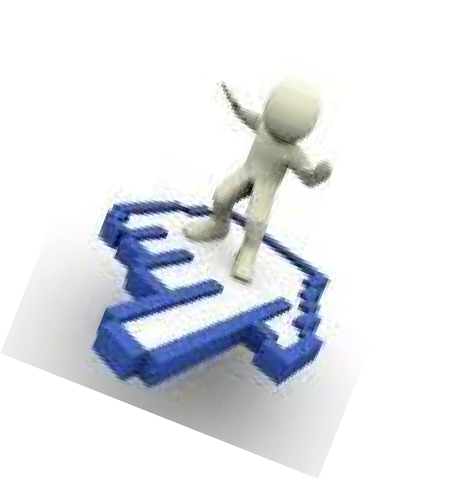 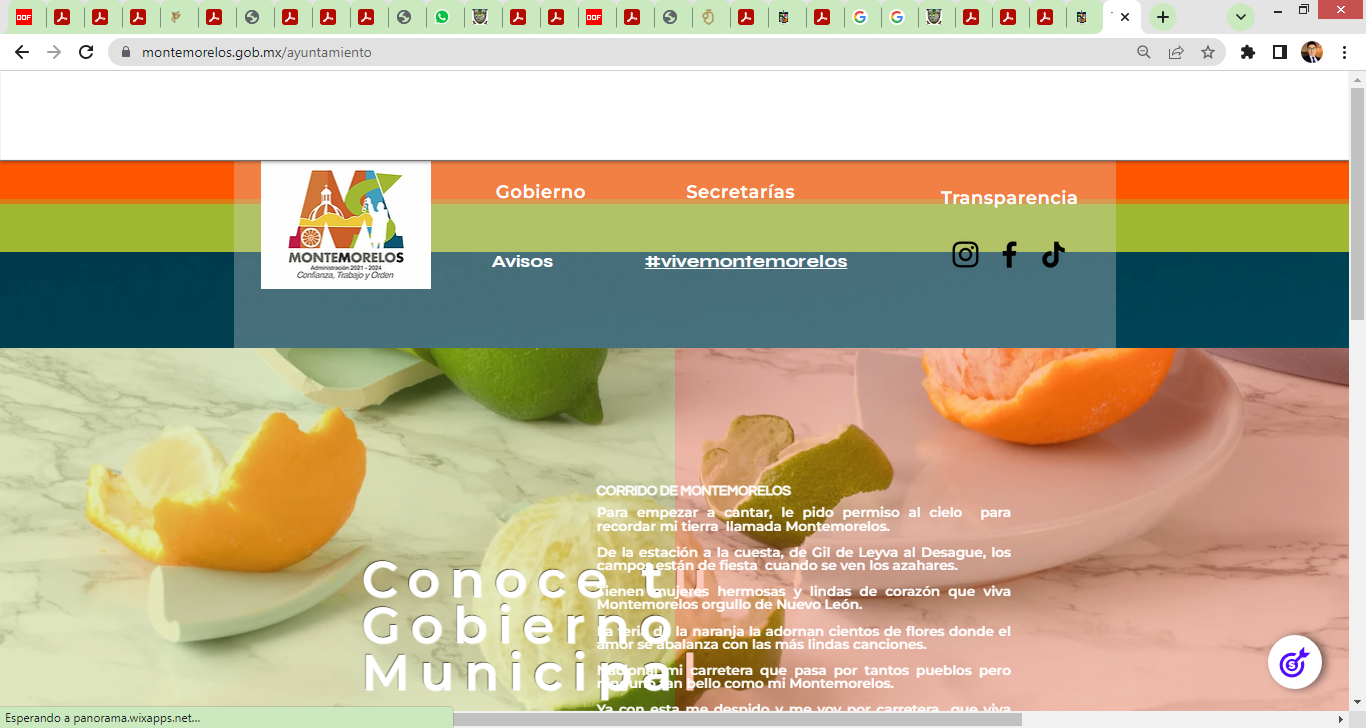 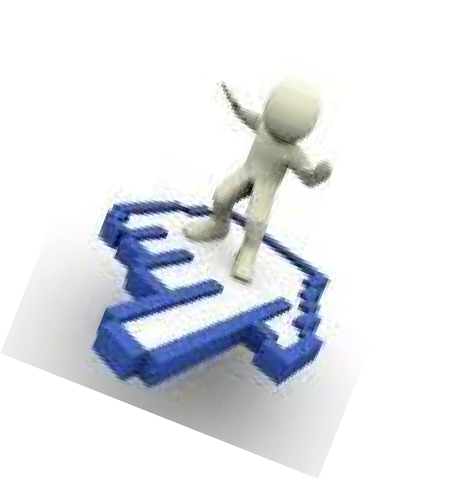 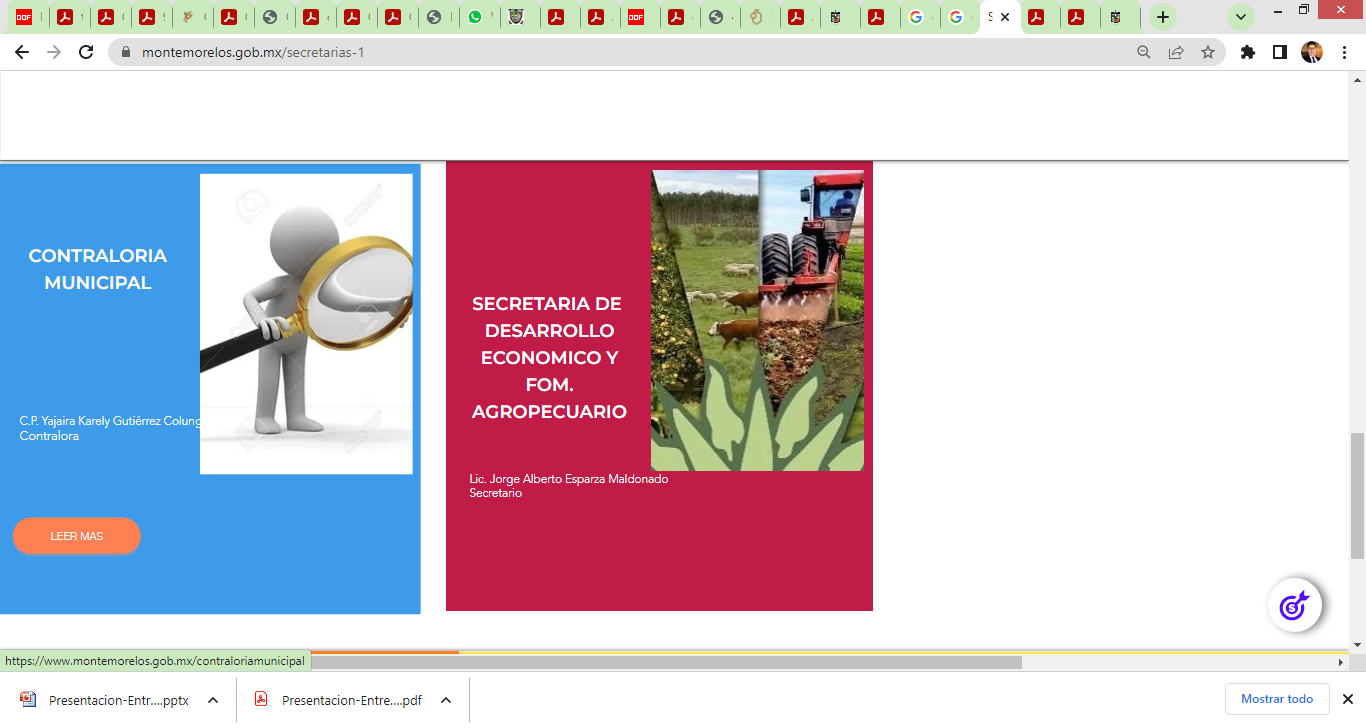 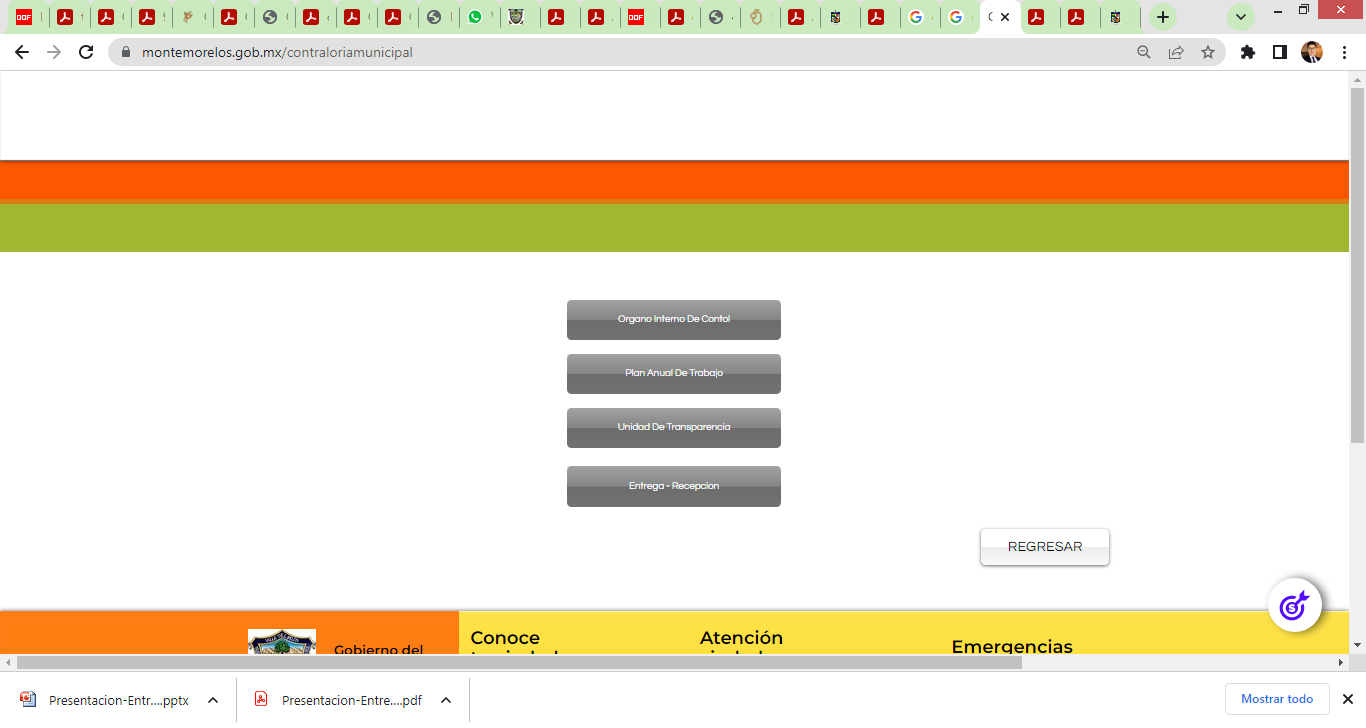 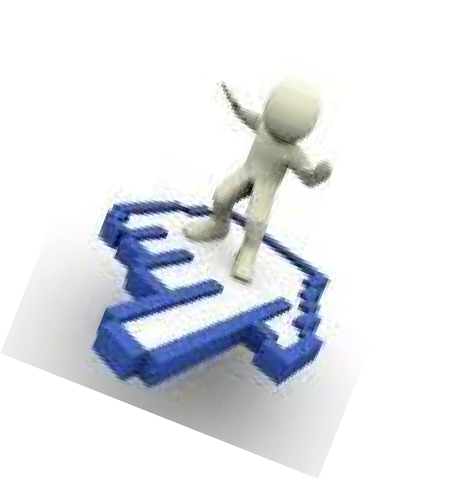 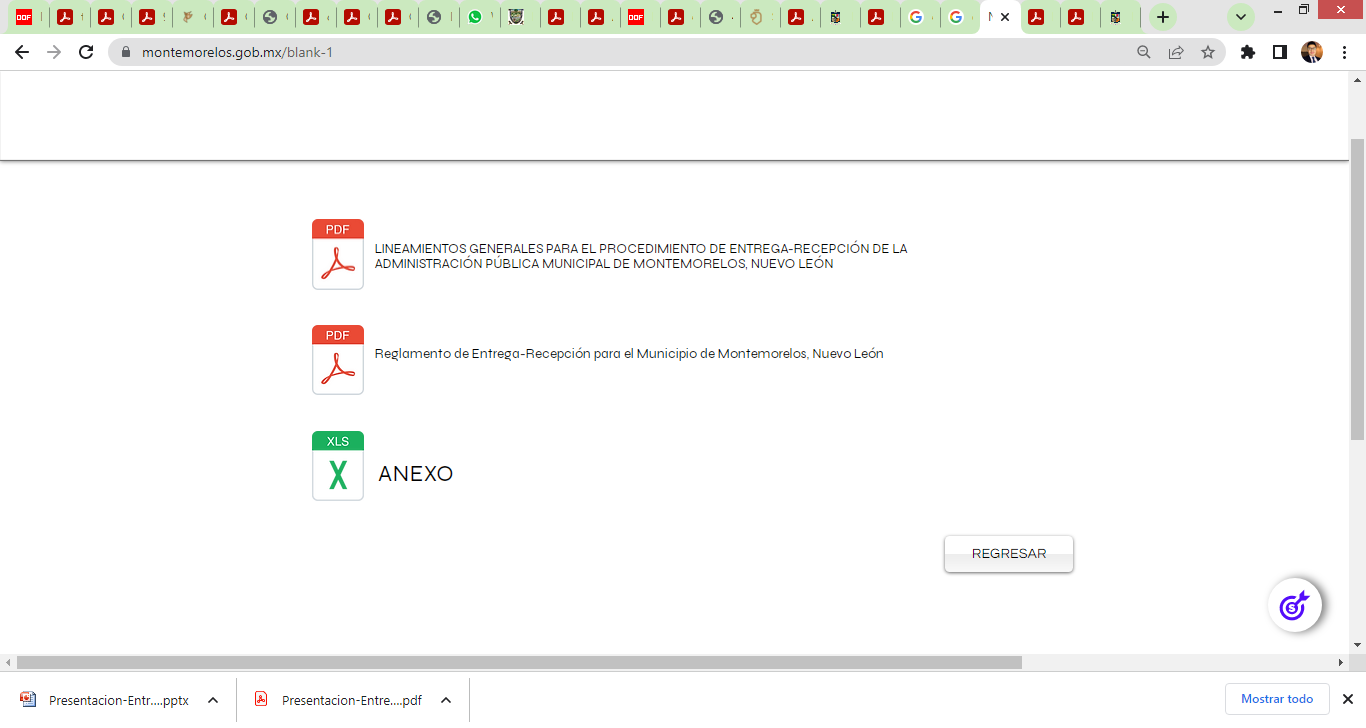 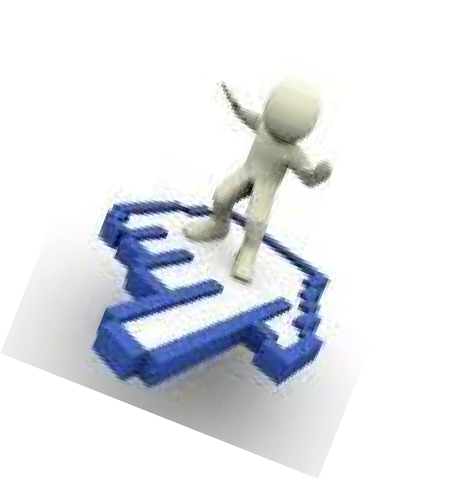 Para mayor información
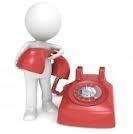 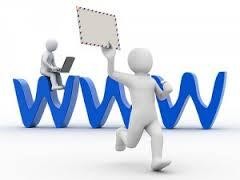 C.P.C. Karely Gutiérrez Colunga
Contralora Municipal  
 Extensión 2906
Lic. Arturo de la Vega
Órgano Interno de Control
Extensión 2909